ЯМА
А
А]
М
[Й
М А Я К
[М
]
К
А
Й
А
ЯК – крупное жвачное животное с длинной шерстью  и рогами.
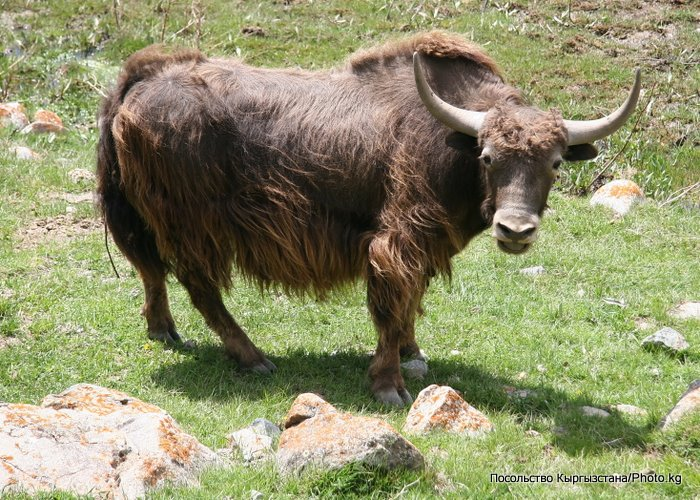 МАЛ
[М
А
]
Л
МЯЛ
]
Л
А
[М
МАЛ
МЯЛ
[МАЛ]
[МАЛ]